Hymns for Worship at Woodmont
439 Psalm 19
191 Heaven Holds All to Me
652 There is a Green Hill
73 Sweet Hour of Prayer
319 Only a Step
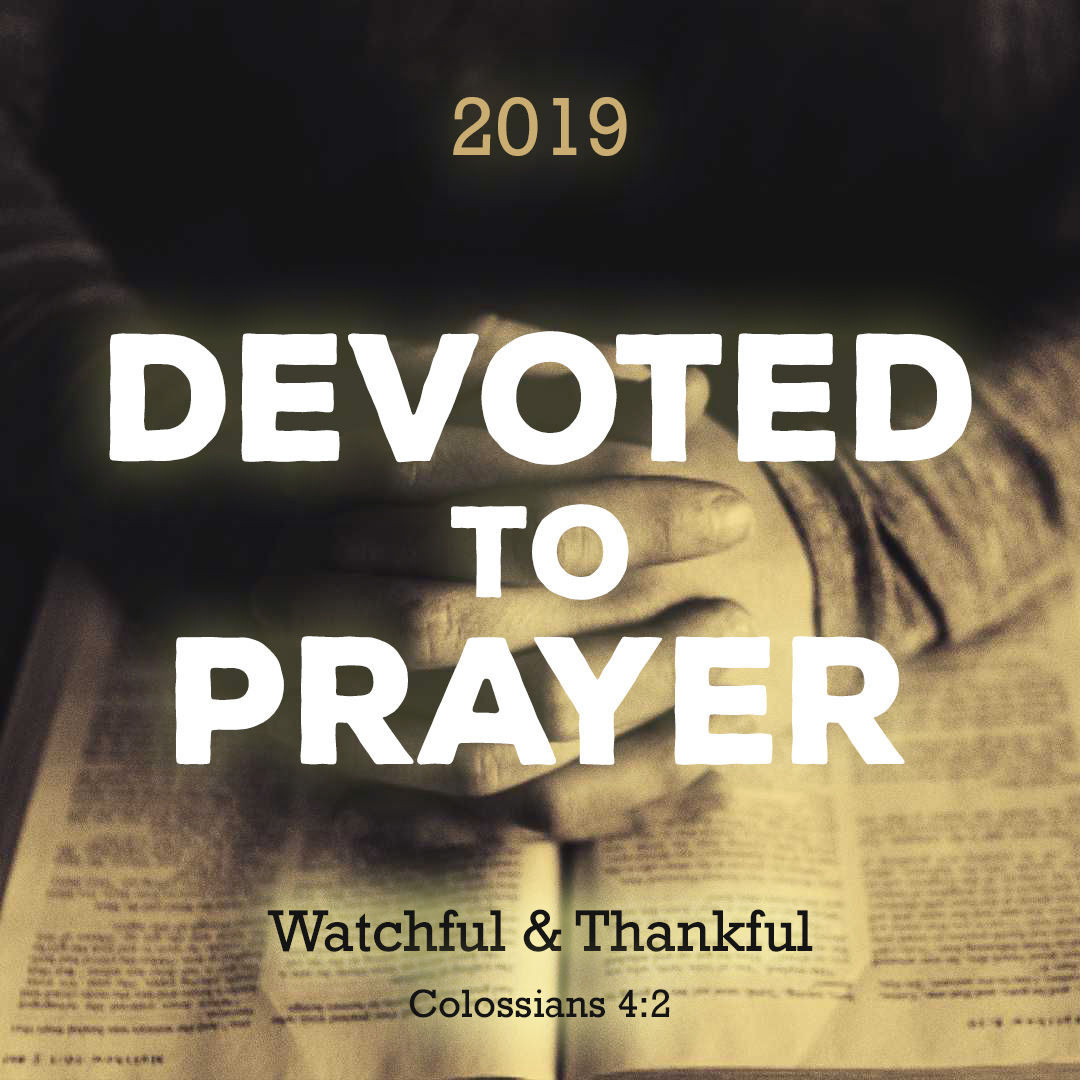 Devoted to Prayer (Colossians 4:2)
Pray that God’s Will be Done (Luke 22:42; 1 John 5:14-15)

Pray for Governing Authorities (1 Timothy 2:1-4)

Pray for Spiritual Growth (Colossians 1:9-11)

Pray for One Another (James 5:16; Ephesians 6:18)
[Speaker Notes: Don’t pray the sinners prayer for salvation, Christians pray for forgiveness but not alien sinners, they obeyed the gospel in the book of Acts in accordance with what Jesus taught them to say.  Acts 22:16 Answering God’s call by being baptized 1 Pet. 3:21]
Devoted to Prayer (Colossians 4:2)
Pray for Open Doors [Salvation] (Romans 10:1; Col. 4:3-6)

Pray for Mercy & Help in Time of Need (Hebrews 4:14-16)

Pray that you might be able to Persevere (Luke 18:1-8)
[Speaker Notes: Don’t pray the sinners prayer for salvation, Christians pray for forgiveness but not alien sinners, they obeyed the gospel in the book of Acts in accordance with what Jesus taught them to say.  Acts 22:16 Answering God’s call by being baptized 1 Pet. 3:21]
Hymns for Worship at Woodmont
439 Psalm 19
191 Heaven Holds All to Me
652 There is a Green Hill
73 Sweet Hour of Prayer
319 Only a Step